Функции семьи
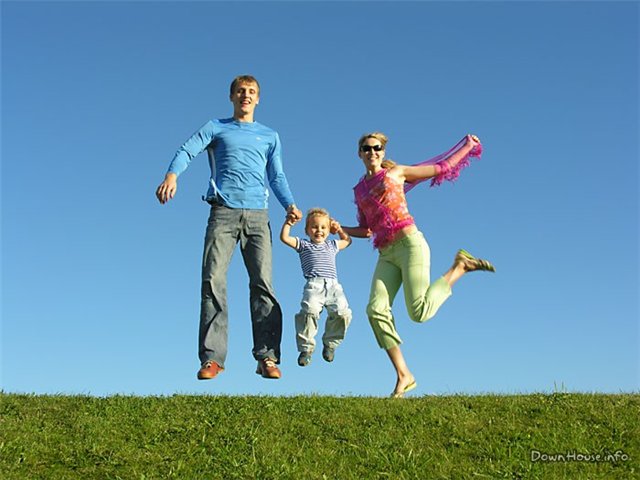 1)репродуктивная — Удовлетворение потребностей в детях, в продолжении рода. В любой семье важнейшей является проблема деторождения. Цельность сексуальной потребности, обеспечивающей продолжение рода, и любви как высшего чувства делает невозможным отделение одного от другого. Супружеская любовь в значительной мере зависит от характера удовлетворения сексуальных потребностей, особенностей их регулирования и отношения супругов к проблеме деторождения, самим детям;
2) экономическая — включает питание семьи, приобретение и содержание домашнего имущества, одежды, обуви, благоустройство жилища, создание домашнего уюта, организацию жизни и быта семьи, формирование и расходование домашнего бюджета;
3) регенеративная -Означает наследование статуса, фамилии, имущества, социального положения. Сюда же можно отнести и передачу каких-то фамильных драгоценностей
4) Воспитательная- Удовлетворение потребностей в родительстве, контактах с детьми, их воспитании, самореализации  в детях.
5) Хозяйственно-бытовая- Поддержание физического здоровья  членов общества, уход за детьми. Получение хозяйственно-бытовых услуг одними членами семьи от других.
6) Рекреативная- восстановление физических и интеллектуальных сил.
7)Эмоциональная- Получение индивидами психологической защиты, эмоциональной поддержки в семье.
8) Духовная- Духовное взаимообогащение членов семьи. Укрепление дружеских основ брачного союза.
9) Социальная- статусная - Предоставление определенного социального статуса членам семьи. Удовлетворение потребностей  в социальном  продвижении.
10) Сексуальная- Удовлетворение сексуальных потребностей.
Ведущая роль в современной семье принадлежит супругам, которые со временем становятся еще и родителями. Поэтому все многообразие семейных функций можно условно разделить на две группы. Первую из них составляют супружеские функции, вторую — родительские.
В группу супружеских функций входят  функции духовного (культурного) общения, хозяйственно-бытовая, управленческая (оба супруга являются организаторами жизнедеятельности семьи в целом), функция первичного социального контроля, представительская функция (супруги представляют семью, выступают от ее имени во всех других ячейках общества — организациях,  учреждениях, семьях и  проч.), эмоциональная, сексуально-эротическая и другие.
Группа родительских функций включает функции рождения и воспитания (первичной социализации) детей, содержания и опеки несовершеннолетних и нетрудоспособных (недееспособных) членов семьи.
Остановимся более подробно на существенных характеристиках важнейших из названных семейных функций.
Функция духовного (культурного) общения проявляется в удовлетворении потребностей в совместном проведении досуга, взаимном духовном обогащении. Ее составными компонентами являются: организация внутрисемейного общения; посредничество семьи во взаимодействии со средствами массовой информации (телевидение, радио, периодическая печать), литературой и искусством, влияние семьи на многообразие связи своих членов с окружающей природной и социальной средой.
Счастливый брак предполагает такой диалог супругов, в процессе которого происходит обмен мыслями (информацией) и преимущественно положительными эмоциями. Необходимым условием такого обмена является четкая система хорошо усвоенных нравственных норм и правил. Главное назначение этой  функции — обеспечение взаимопонимания как наиболее прочного основания в семье. Поэтому совершенствование духовных отношений предполагает повышение культуры общения. Супружеское общение — одна из сфер самореализации личности. Оно не имеет себе равных по глубине и близости умственных и особенно эмоциональных контактов
Основой культуры духовного общения между супругами является, прежде всего, отношение к партнеру как к равному себе. В ходе такого общения супруги совершенствуют себя, свое умение сотрудничать с  другими людьми.  Если же один из супругов считает себя выше другого, может быть нарушено не только взаимопонимание, но и произойти разрыв отношений. Поэтому так важно уважать друг друга, обеспечивать взаимную моральную поддержку, что в конечном итоге помогает сохранить душевное спокойствие и приводит к эмоциональному сближению.
Эмоциональная функция семьи реализуется в удовлетворении ее членами потребностей в симпатии, уважении, признании, эмоциональной поддержке, психологической защите. Благоприятная эмоциональная атмосфера в семье позволяет каждому ее члену не скрывать своего эмоционального состояния, делиться радостями, рассказывать о неудачах и обидах, получать совет по волнующему вопросу, восстанавливать и пополнять свои физические и душевные силы и таким образом поддерживать хороший жизненный тонус.
Функция первичного социального контроля – обеспечение выполнения социальных норм и правил членами семьи, особенно теми, кто в силу различных обстоятельств (возраст, заболевание и т.д.) не обладает в достаточной степени способностью самостоятельно строить свое поведение в полном соответствии с социальными нормами.
Нельзя не учитывать тот факт, что семья устанавливает отношения и поддерживает связи с государственными учреждениями, общественными организациями, трудовыми коллективами, другими (родственными, дружескими, соседскими) семьями, отдельными лицами. Эта сфера ее жизнедеятельности связана с реализацией представительской функции.
Благодаря этой функции семья вступает во взаимодействие с социальным миром, устанавливая с другими социальными общностями экономические, идеологические, юридические, общекультурные, эмоциональные и другие отношения, представляет себя как первичную ячейку общества.
К числу важнейших относится и хозяйственно-бытовая (экономическая) функция семьи, которая направлена на  удовлетворение ее материальных потребностей (в пище, жилье, одежде, предметах первой необходимости и т.д.), содействует сохранению физических сил и здоровья всех членов семейной группы.
Экономическая функция семьи включает в себя следующие основные компоненты: участие в общественном производстве, ведение домашнего хозяйства, формирование семейного бюджета, организация потребительской деятельности.
 Как отмечают исследователи,  влияние экономической функции на внутрисемейные отношения может быть двояким. Справедливое распределение хозяйственно-бытовых обязанностей в семье между супругами, старшими и младшими поколениями, как правило, благоприятствует укреплению супружеских отношений и трудовому воспитанию детей. При несправедливом распределении домашнего  труда, когда он взваливается в основном на женщину, а муж  выступает в роли «хозяина», дети — лишь в роли потребителей, такое влияние остается неблагоприятным и ведет к возрастанию в семье разрушающих сил.
воспитательная функция семьи. В рамках реализации этой функции удовлетворяется индивидуальная потребность каждого из супругов в материнстве или отцовстве, контактах с детьми, их личностное формирование. В ходе выполнения воспитательной функции семья в первую очередь обеспечивает первичную социализацию ребенка и становление его психических (интеллектуальных) черт и личностных качеств, вплоть до достижения им социальной зрелости. Одна из особенностей семейного воспитания заключается в эмоциональной форме отношений между родителями и детьми, в отношениях любви.
Следует иметь в виду, что семья оказывает систематическое воспитательное воздействие на каждого своего члена в течение всей его жизни. При этом не только родители влияют на детей, но и дети на родителей и других взрослых членов семьи, побуждая их к самосовершенствованию.